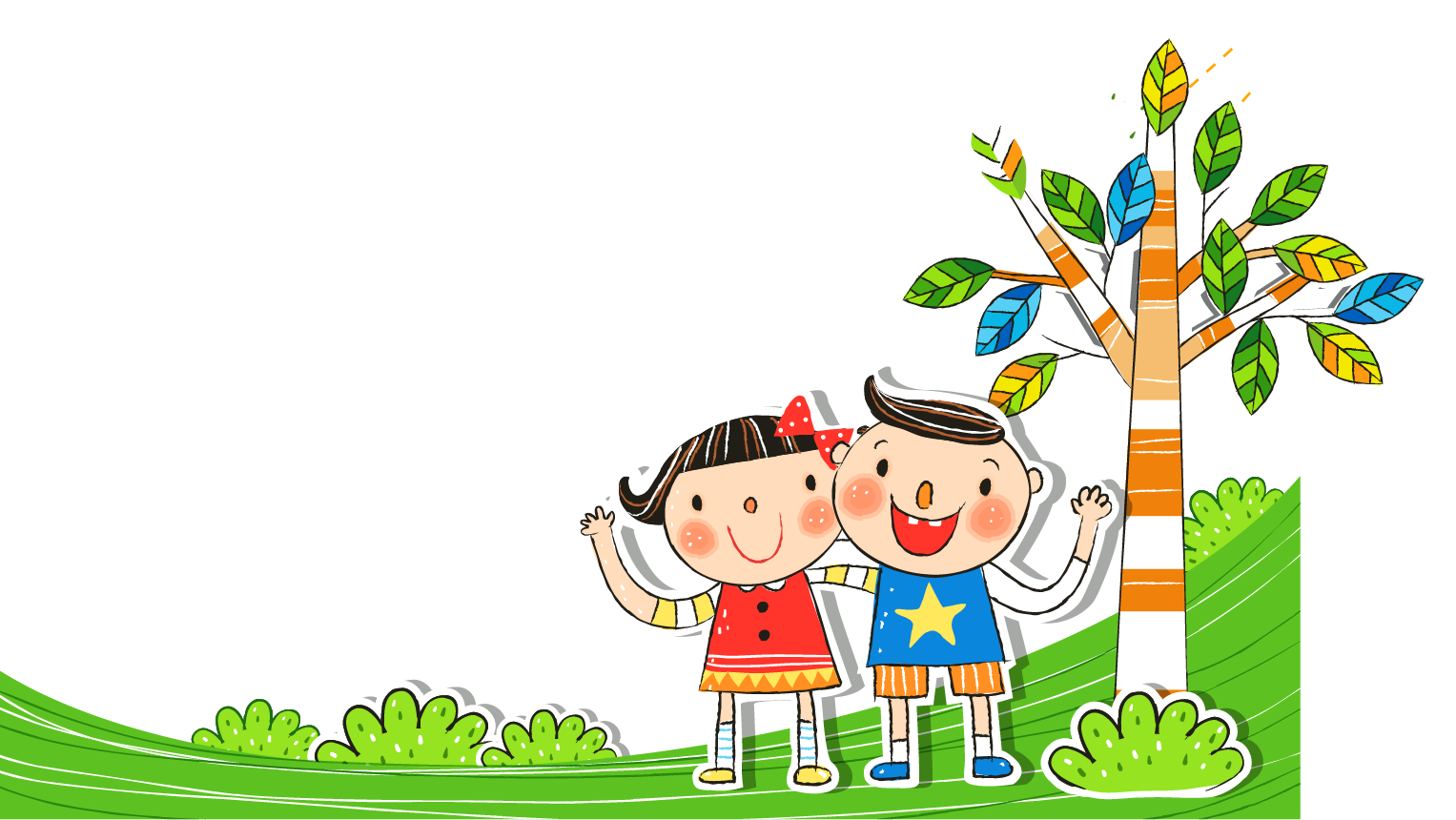 Xin chào các em!
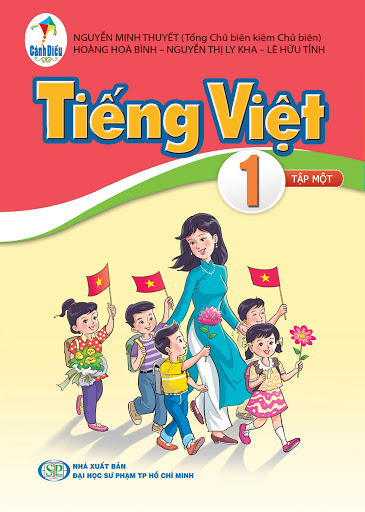 KiÓm tra bµi cò
ca        cµ
c¸         c«
co         cã
a          c
«          o
KiÓm tra bµi cò
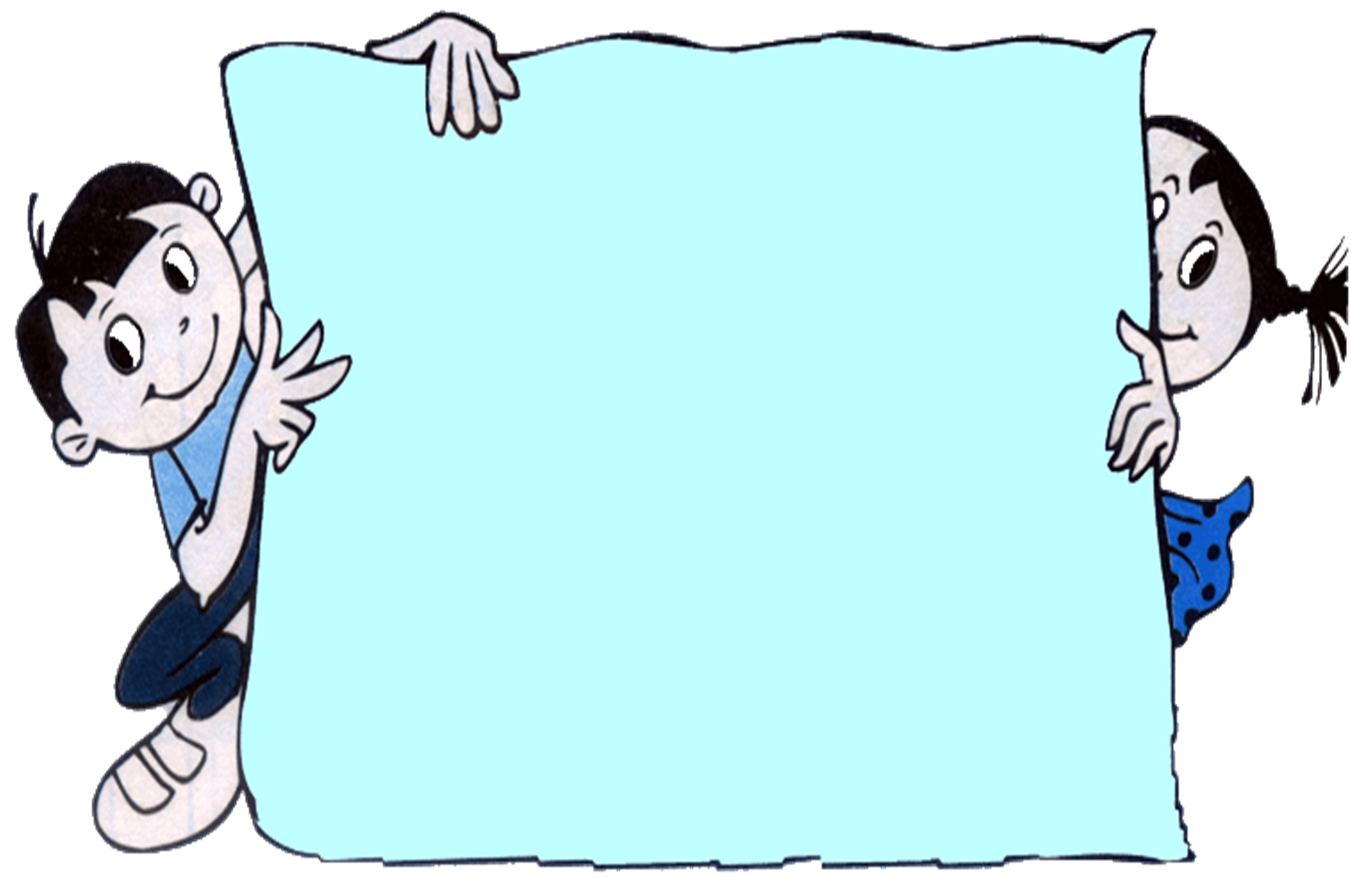 Viết bảng:
C«, co
Thứ    ngày    tháng   năm 2020
Tiếng Việt
cá    cä
Bài 5:
cä
cá
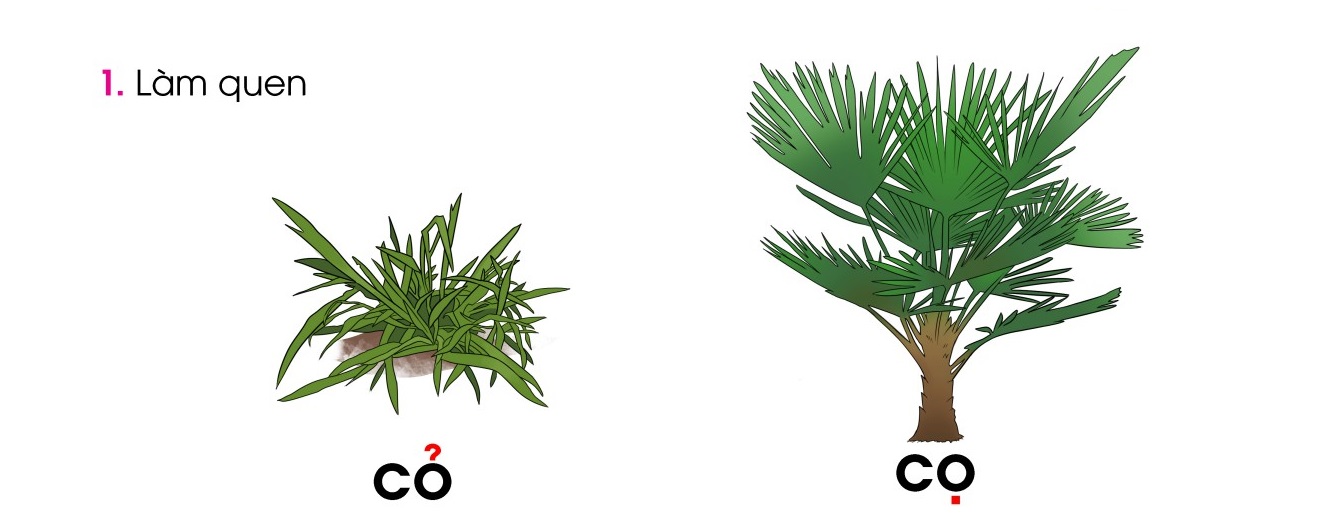 1. Lµm quen
cá
cê
co
hái
cá
o
co
?
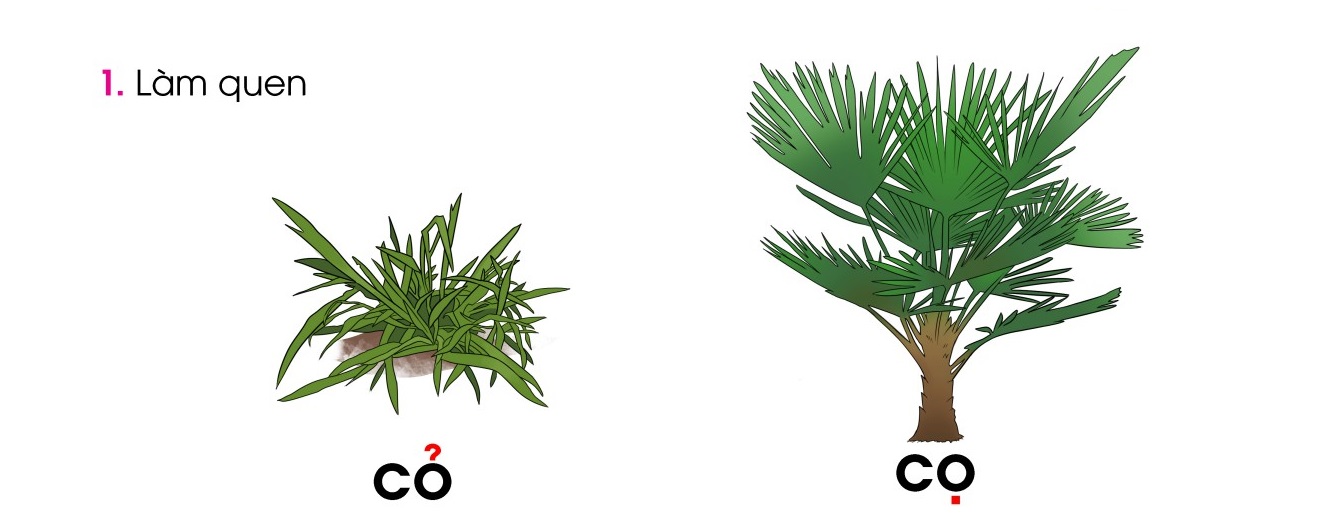 1. Làm quen
cä
cê
o
co
nÆng
cä
co
.
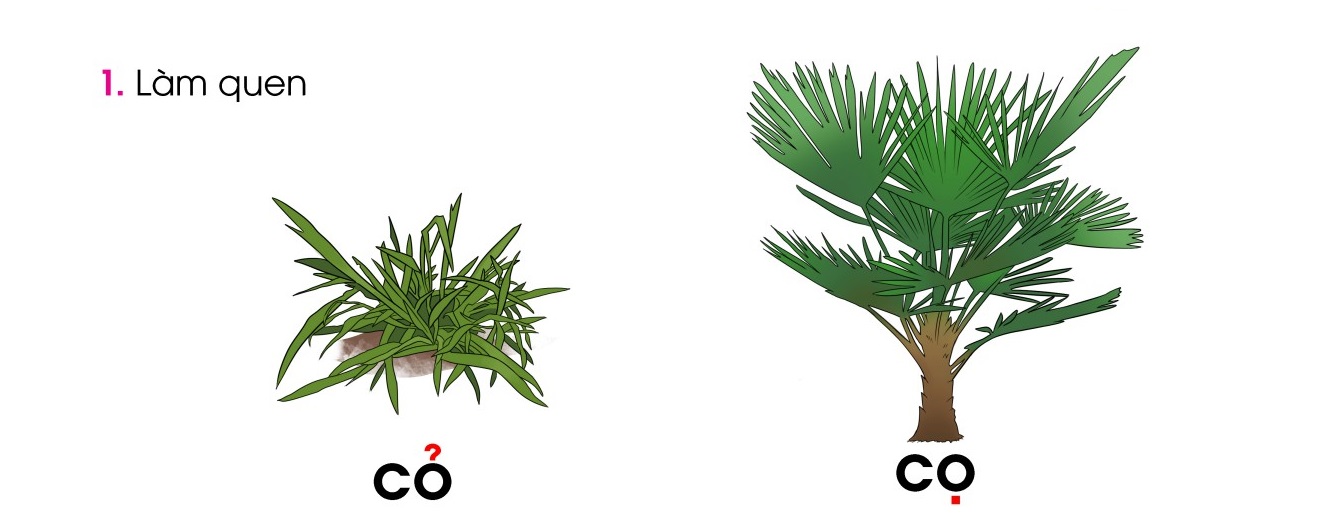 1. Lµm quen
cá
co
?
cä
co
.
Em ghÐp ch÷ cá, cä
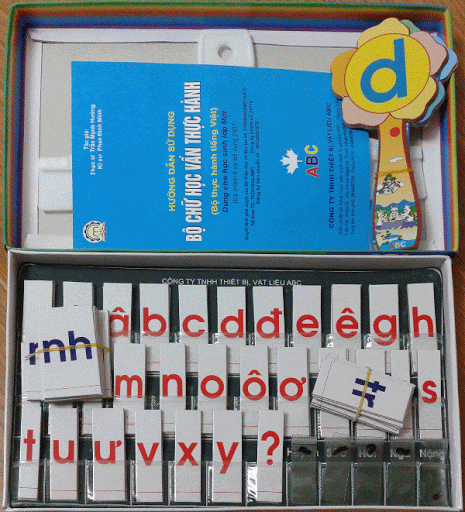 2. §è em: TiÕng nµo cã thanh hái?
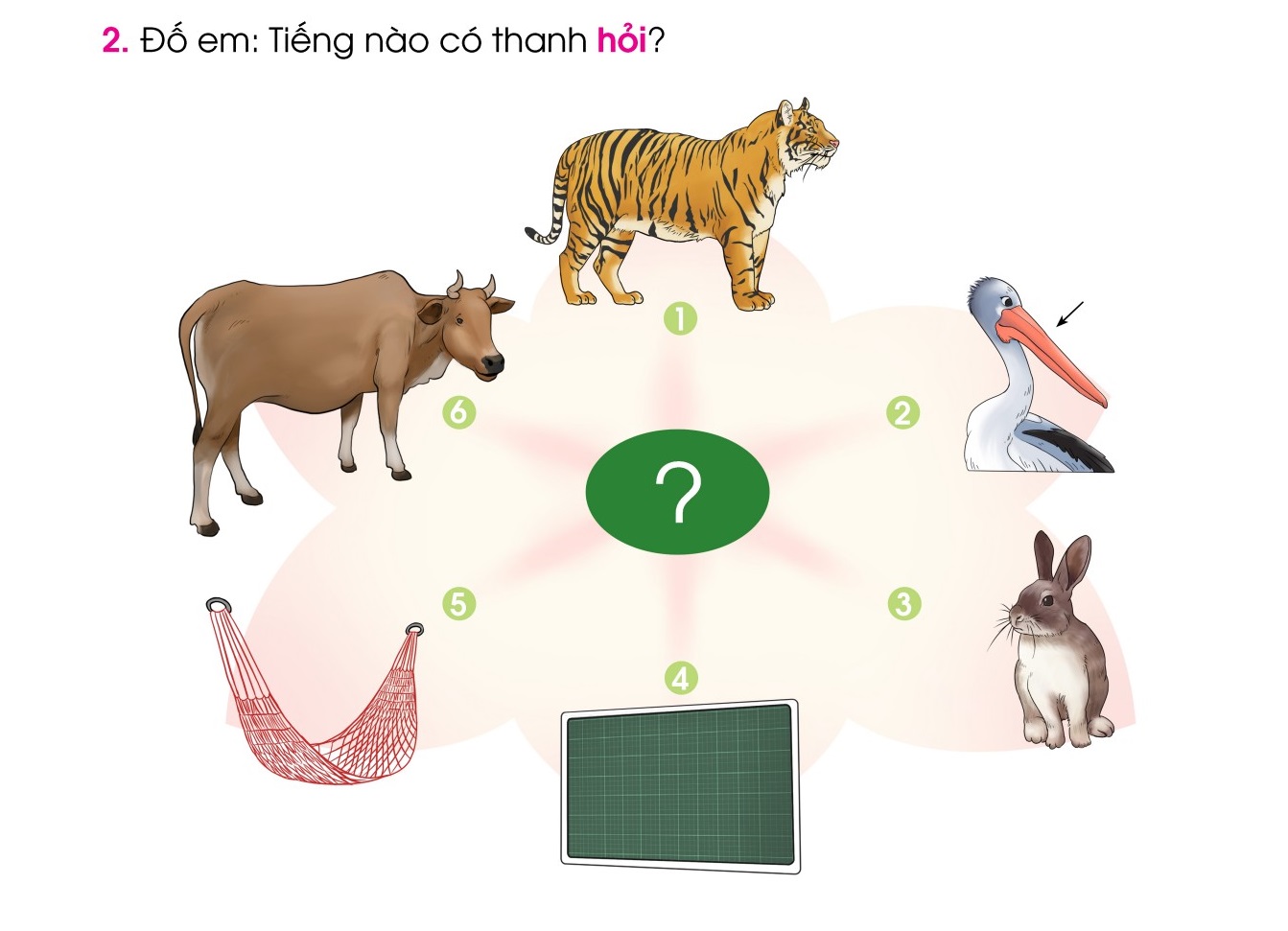 3. T×m tiÕng cã thanh nÆng
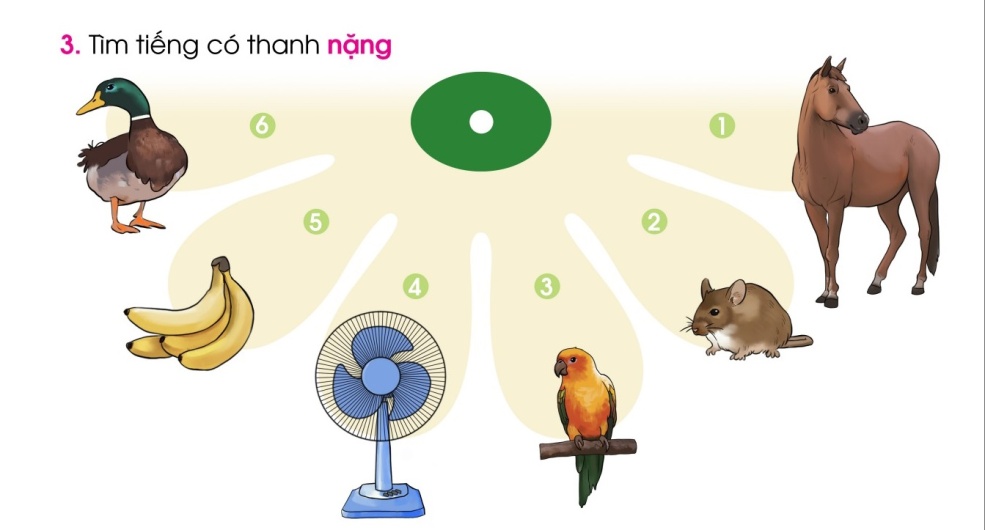 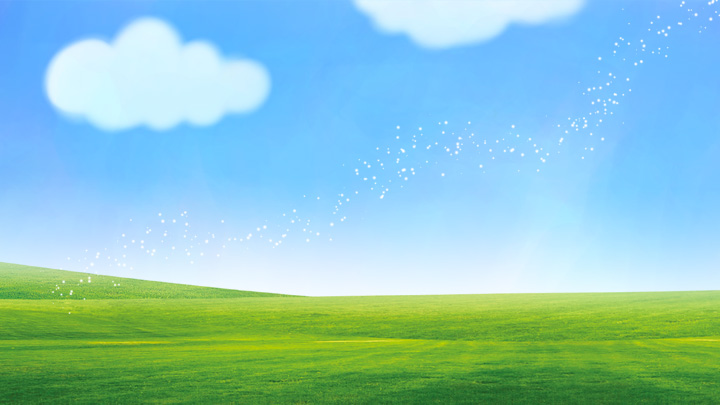 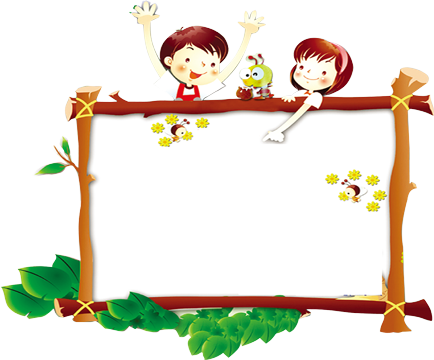 校园
安全
Thư giãn
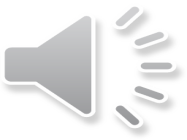 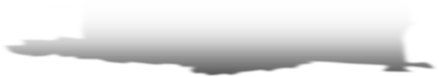 4. TËp ®äc
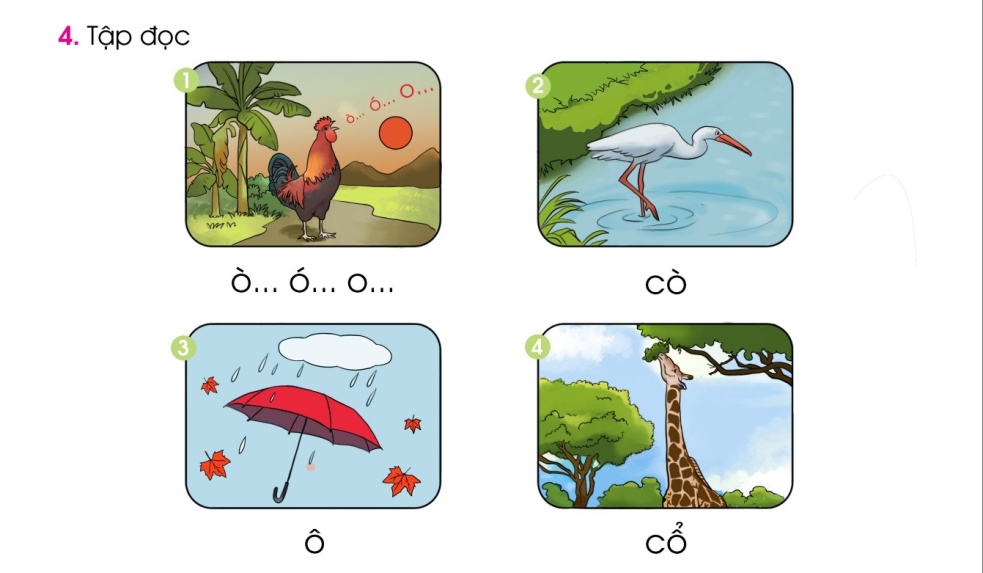 5. TËp viÕt (b¶ng con)
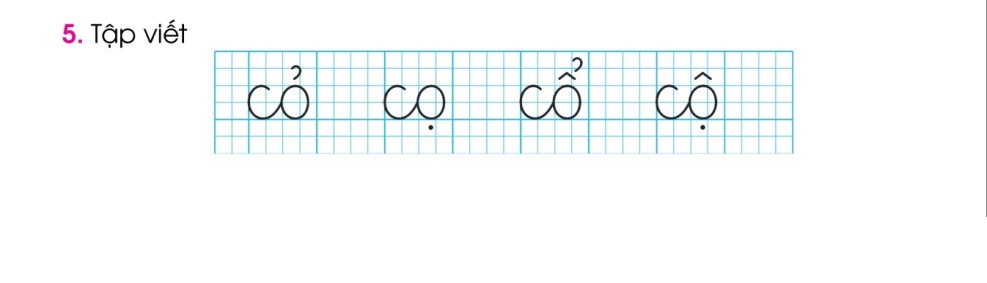 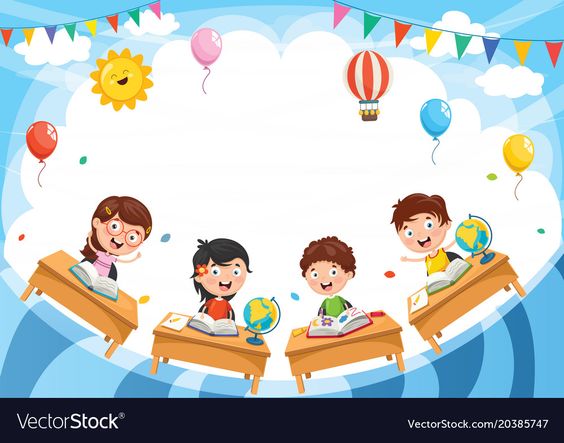 Dặn dò
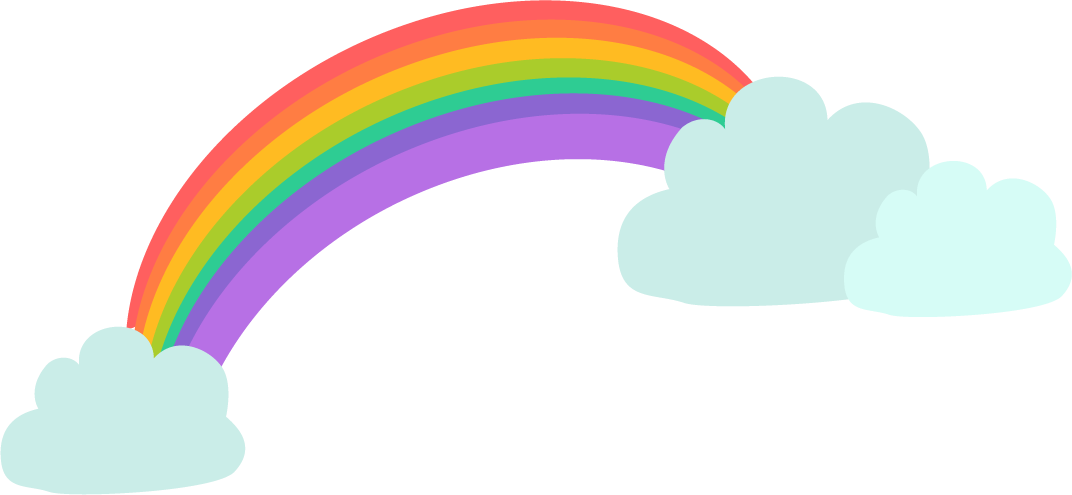 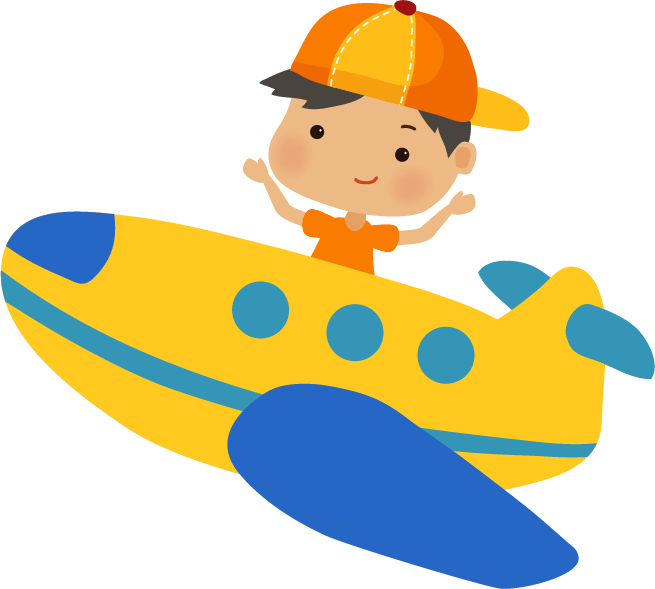 Tạm biệt và 
hẹn gặp lại!
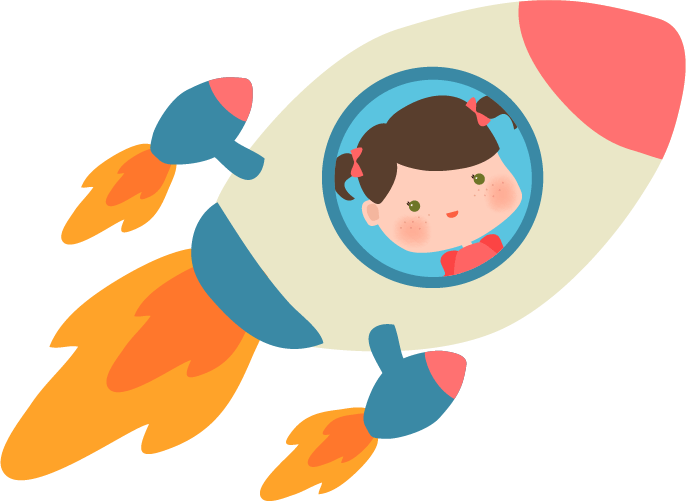 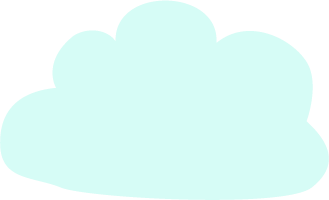 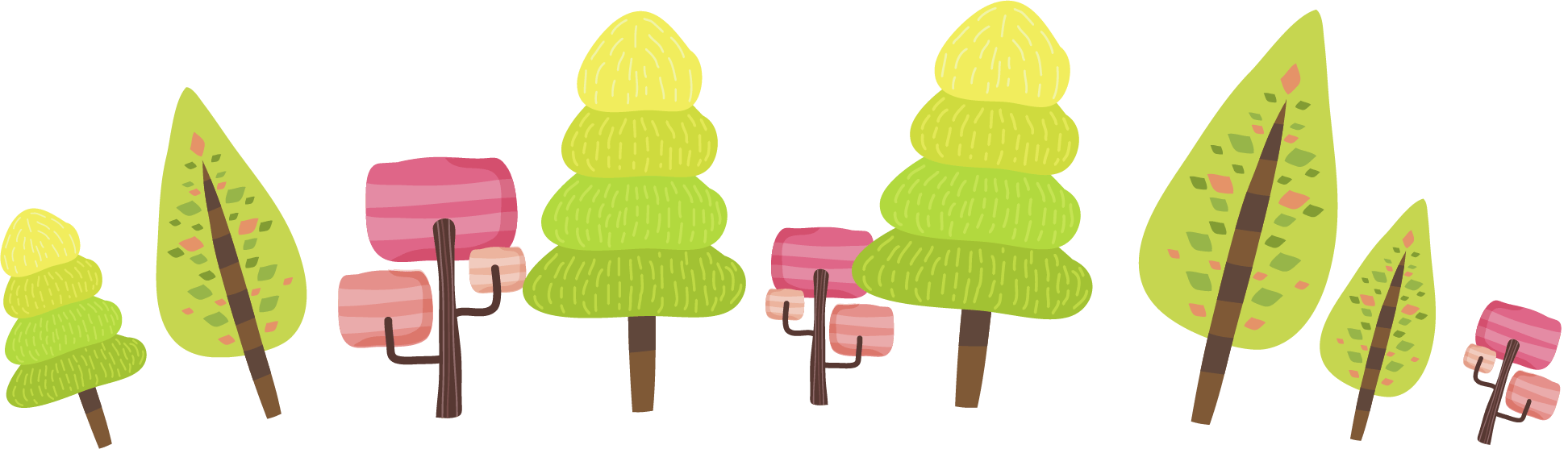 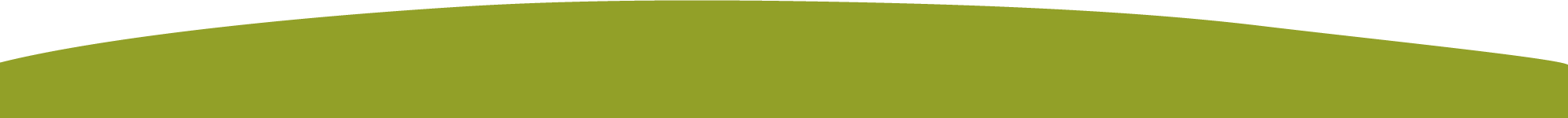